CS 487/587Adversarial Machine Learning
Dr. Alex Vakanski
Lecture 5
Evasion Attacks against Black-box Machine Learning Models
Lecture Outline
Bhagoji et al. (2017) Exploring the Space of Black-box Attacks on Deep Neural Networks
Brendel et al. (2018) Decision-Based Adversarial Attacks: Reliable Attacks Against Black-Box Machine Learning Models
Transferability in Adversarial Machine Learning
Substitute model attack
Ensemble of local models attack
Other black-box evasion attacks
HopSkipJump attack
ZOO attack
Simple black-box attack
Evasion Attacks against Black-box Models
Black-box Evasion Attacks
Black-box adversarial attacks can be classified into two categories:
Query-based attacks
The adversary queries the model and creates adversarial examples by using the provided information to queries
The queried model can provide:
Output class probabilities (i.e., confidence scores per class) used with score-based attacks
Output class, used with decision-based attacks
Transfer-based attacks (or transferability attacks)
The adversary does not query the model
The adversary trains its own substitute/surrogate local model, and transfers the adversarial examples to the target model 
This type of approaches are also referred to as zero queries attacks
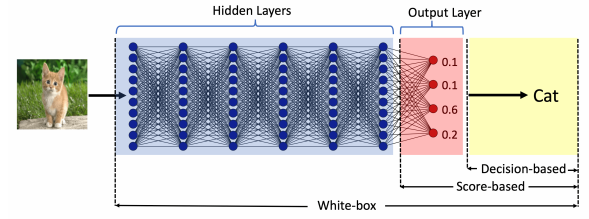 Gradient Estimation Attack
Gradient Estimation Attack
Bhagoji, He, Li, Song (2017) Exploring the Space of Black-box Attacks on Deep Neural Networks
The paper introduces an approach known as Gradient Estimation attack
Score-based black-box attack 
Based on query access to the  model’s class probabilities
Both targeted and untargeted attacks are achieved
Validated on MNIST and CIFAR-10 datasets
The attack is also evaluated on real-world models hosted by Clarifai
Advantages:
Outperformed other black-box attacks
Performance results are comparable to white-box attacks
Good results against adversarial defenses
Gradient Estimation Attack
Gradient Estimation Attack
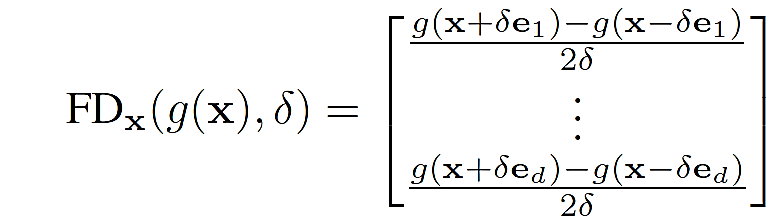 Gradient Estimation Attack
Gradient Estimation Attack
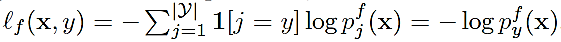 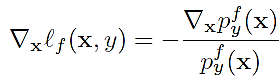 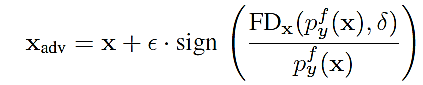 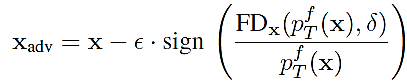 Gradient Estimation Attack
Gradient Estimation Attack
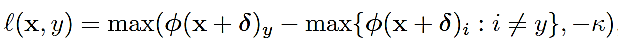 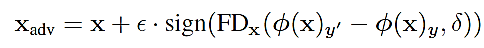 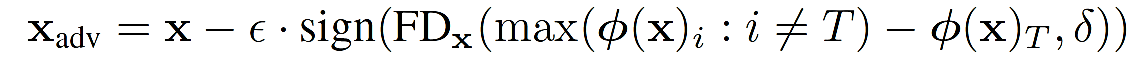 Gradient Estimation Attack
Gradient Estimation Attack
Experimental Validation
Gradient Estimation Attack
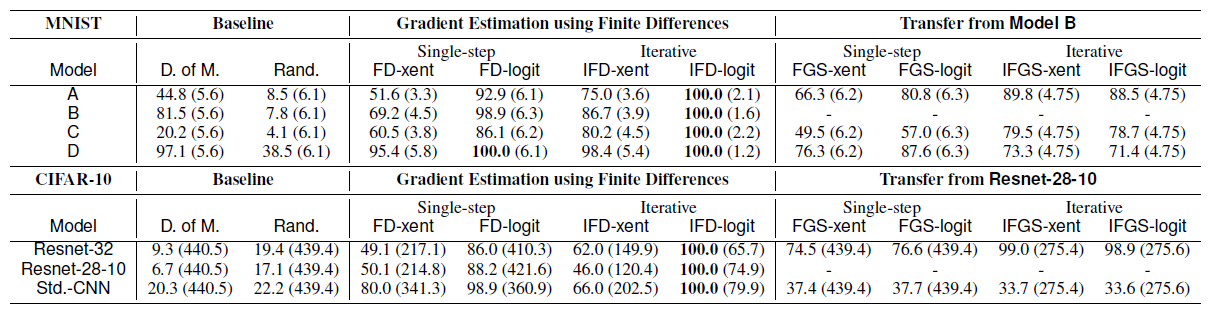 Experimental Validation
Gradient Estimation Attack
Validation of targeted black-box attacks using Gradient Estimation with FD
Iterative FGSM (IFD-xent) attack produced best results on MNIST
Iterative C-W (IFD-logit) attack produced best results on CIFAR-10
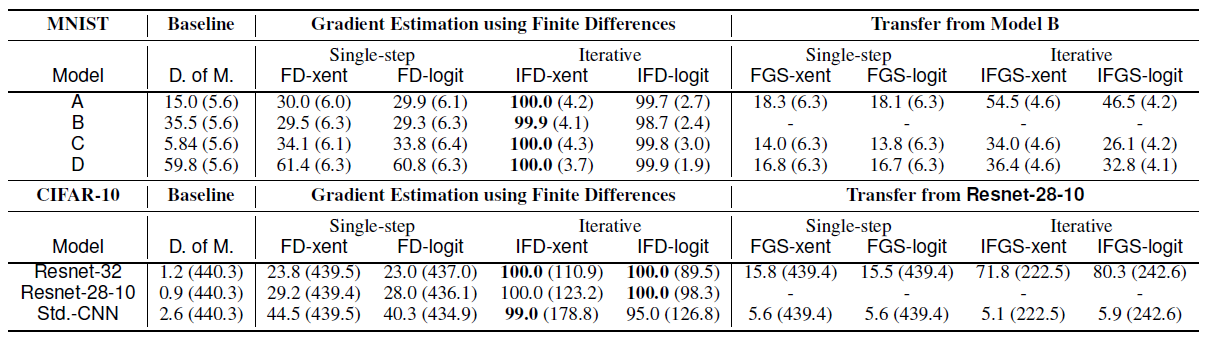 Query Reduction
Gradient Estimation Attack
Query Reduction
Gradient Estimation Attack
Validation of the methods for query reduction
For random grouping, the success rate decreases with decreasing the group size (left figure)
I.e., using only 3 group of pixels to estimate the gradient is less efficient than using 112 groups of pixels
For PCA, the success rate decreases as the number of PC is decreased (middle and right figure)
The success rate is still high for smaller number of PC
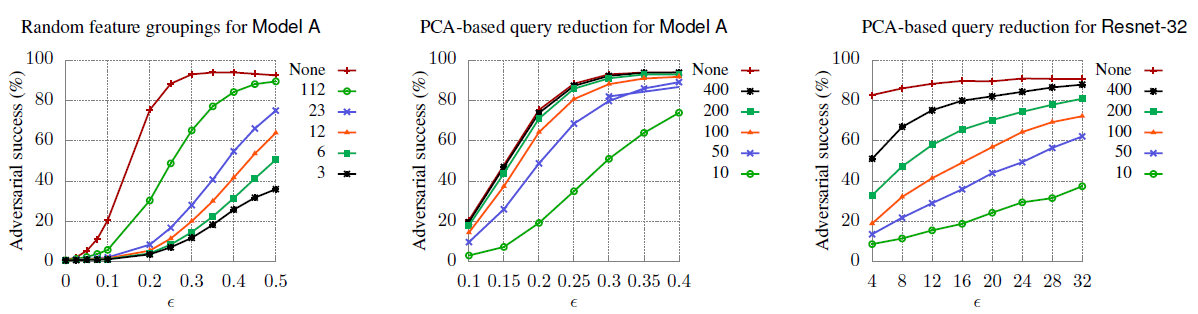 Adversarial Samples
Gradient Estimation Attack
Non-targeted adversarial samples
WB-IFGS – white-box iterative FGSM attack
IFD-logit – black-box iterative C&W attack (logit loss)
IGE-QR-PCA  - black-box Iterative Gradient Estimation with Query Reduction using PCA
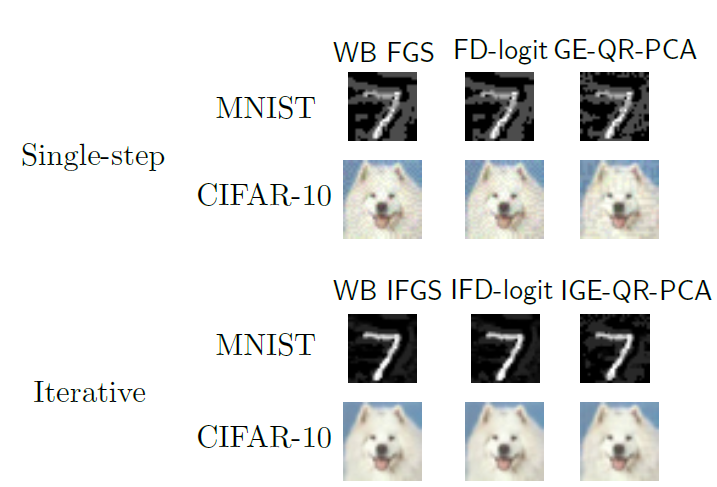 Defense Evaluation
Gradient Estimation Attack
Evaluation of adversarial samples against three adversarial defenses
Adversarial training (Szagedy et al, 2014): Adv column in the table
Ensemble adversarial training (Tramer et al, 2017): Adv-Ens column
Iterative adversarial training (Madry et al, 2017): Adv-Iter column
The accuracy is almost the same as for benign (non-attacked) images (first column in the table)
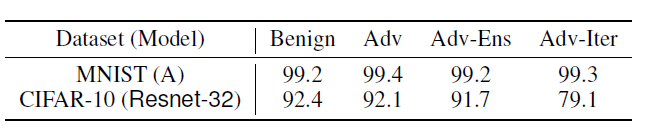 Attacks on Real Models
Gradient Estimation Attack
Attacks on two real-world models hosted by Clarifai
Not Safe For Work (NSFW) model
Two categories: ‘safe’, ‘not safe’
Content Moderation model
Five categories: ‘safe’, ‘suggestive’, ‘explicit’, ‘drug,’ and ‘gore’
Example: an adversary could upload violent adversarially-modified images, which may be marked incorrectly as ‘safe’ by the Content Moderation model
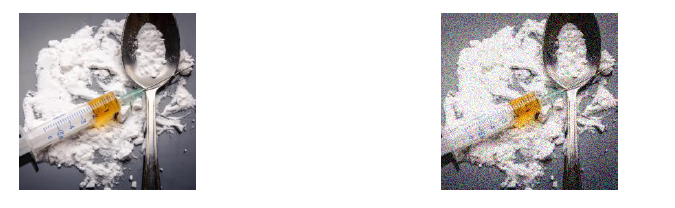 Original image
Class: ‘drug’
Confidence: 0.99
Adversarial image
Class: ‘safe’
Confidence: 0.96
Boundary Attack
Boundary Attack
Brendel, Rauber, and Bethge (2018) Decision-Based Adversarial Attacks: Reliable Attacks Against Black-Box Machine Learning Models
A query-based black-box attack called Boundary Attack 
This is a decision-based attack, i.e., it requires only queries of the output class, and not the logits or output probabilities
Can perform both non-targeted and targeted attacks
Advantage:
Finds low-perturbation images only by using the output class information
Relevant to real-world application, where access to the model may not be possible
Disadvantage:
Requires many iterations to converge (i.e., large number of queries)
Validation on MNIST, CIFAR-10, and ImageNet
And, on real-world applied models
Boundary Attack
Boundary Attack
Boundary Attack intuition
The starting image is drawn from a uniform random distribution (random noise), and is adversarial (i.e., different than the true label)
Iteratively reduce the L2 distance to the original image by adding small perturbations
Walk along the boundary between the adversarial and the non-adversarial region, but stay in the adversarial region
I.e., whenever the added perturbation results in correct classification, reject those samples (a.k.a., sample rejection)
When the distance to the original image cannot be further reduced, or when the number of set iteration steps is reached, stop
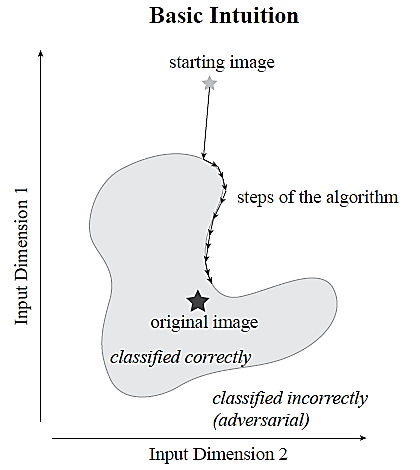 Boundary Attack Algorithm
Boundary Attack
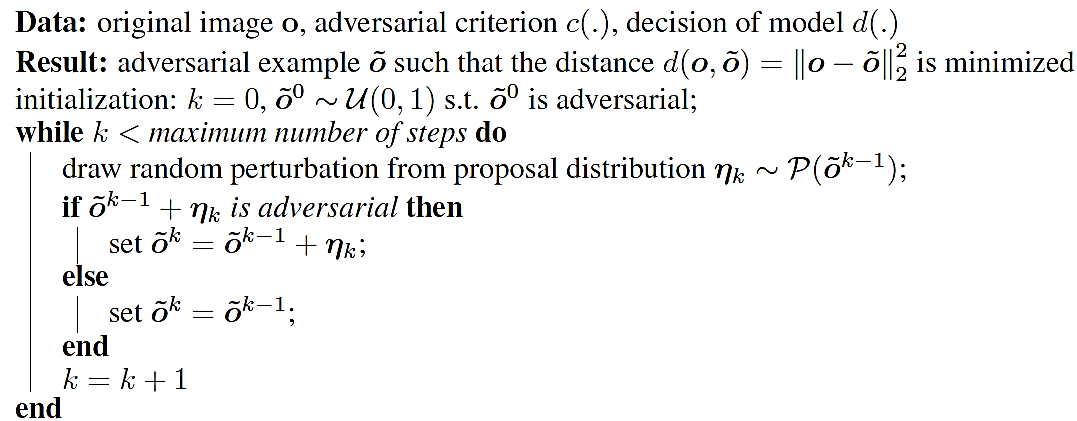 Boundary Attack
Boundary Attack
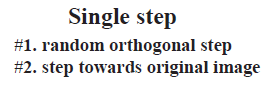 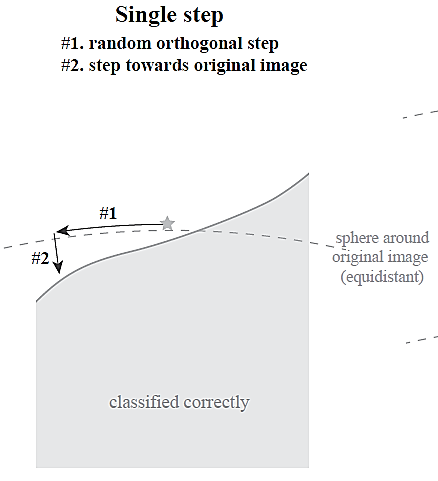 Boundary Attack
Boundary Attack
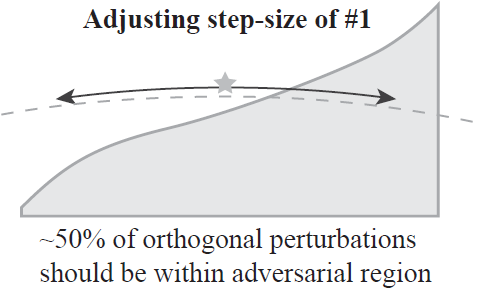 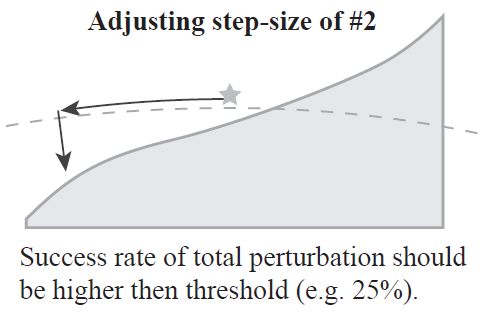 Adversarial Examples
Boundary Attack
Example of an untargeted attack
Starts from upper left and proceeds to the lower right image
Above: total number of calls, i.e., queries
Below: L2 distance between the attacked image and the original image
The original image used for the attack is shown in the lower right corner
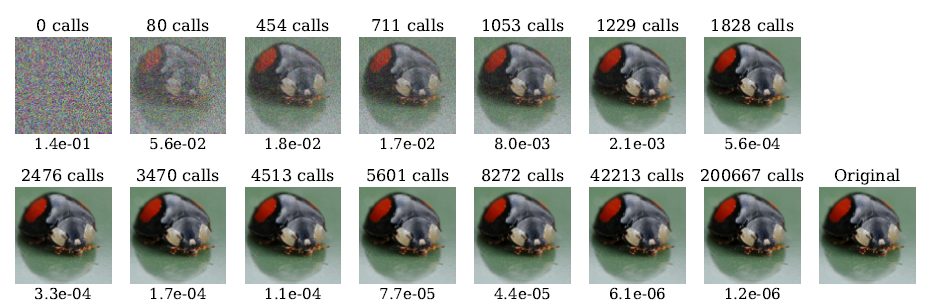 Adversarial Examples
Boundary Attack
Example of a targeted attack
Original class: tiger cat (lower right image)
Target class: Dalmatian dog (upper left image)
Goal: create an adversarial image that is perceptually close (in L2 distance) to a given image of a tiger cat (lower right), but is classified as a Dalmatian dog
The algorithm is initialized from a sample image of the target class that is correctly classified by the model (upper left image of Dalmatian dog)
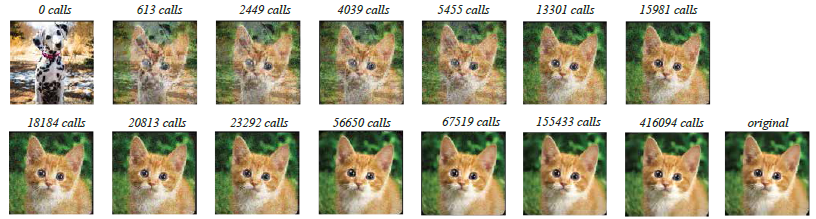 Experimental Validation
Boundary Attack
Comparison to FGSM, DeepFool, and Carlini-Wagner non-targeted attacks
Presented values: median L2 distance to the original images
The added perturbations by the Boundary Attack are comparable and not much larger than the perturbation by white box models






Comparison to Carlini-Wagner targeted attack
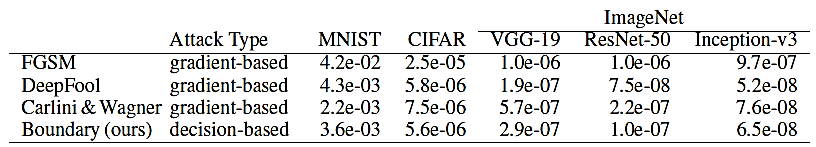 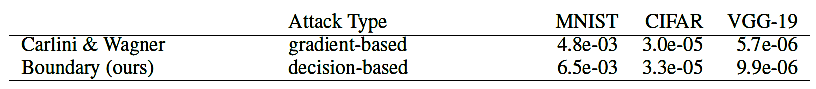 Real-World Applications
Boundary Attack
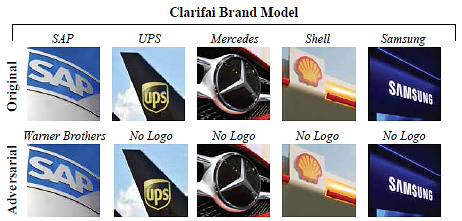 In many real-world applications, the attacker has no access to the model or the training data, but can only observe the final decision
E.g., security systems (face identification), autonomous cars, speech recognition (Alexa,  Cortana)
The authors applied Boundary Attack to two models by Clarifai
For identifying over 500 brand names in natural images
For identifying over 10,000 celebrities
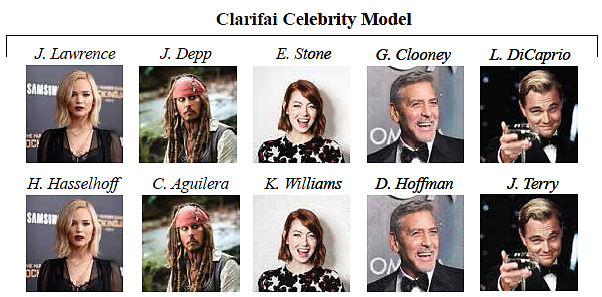 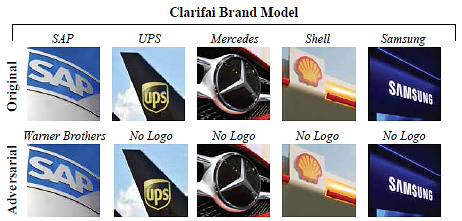 Transfer-based Attacks
Transfer-based Attacks
Transfer-based attacks (or transferability attacks)
The adversary does not query the model
Reviewed attacks
Substitute model attack (a.k.a. surrogate local model attack)
Train a substitute model, and transfer the generated adversarial samples to the target model
Ensemble of local models  attack
Use an ensemble of local models for generating adversarial examples
Substitute Model Attack
Substitute Model Attack
Substitute model attack (or surrogate local model attack)
Papernot et al. (2016) Transferability in Machine Learning: from Phenomena to Black-Box Attacks using Adversarial Samples
Create adversarial example for a substitute model, and afterward transfer the generated examples to the target model
Transferability between the following ML models is explored:
Deep neural networks (DNNs)
Logistic regression (LR)
Support vector machines (SVM)
Decision trees (DT)
k-Nearest neighbors (kNN)
Ensembles (Ens)
Evaluated on MNIST
Substitute Model Attack
Substitute Model Attack
Intra-technique variability
Five models (A,B,C,D,E) of the same ML method are trained on different subsets of the training data and the generated adversarial examples are transferred 
E.g., adversarial examples created by one DNN are transferred to the other DNNs
Model accuracies (left figure), and attack success rate for DNNs (right figure)
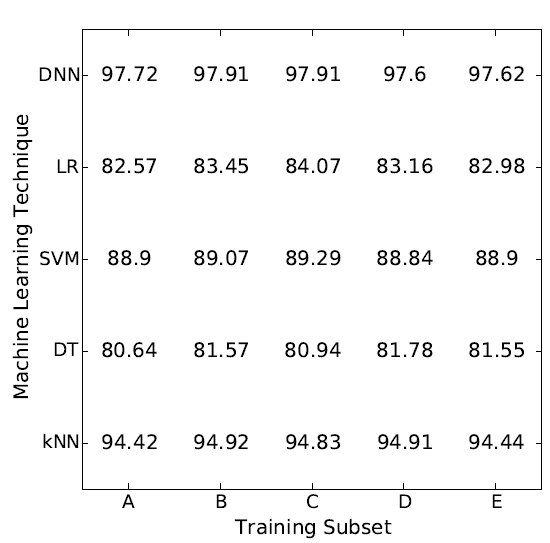 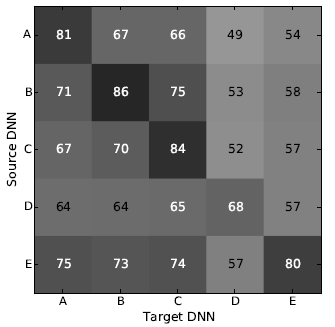 Substitute Model Attack
Substitute Model Attack
Intra-technique variability
Attack success rates for SVM, DT, and kNN are shown below, when transferring examples between the models A, B, C, D, and E of the same ML method
Differentiable models like DNNs and LR are more vulnerable to intra-technique transferability than non-differentiable models like SVMs, DTs, and kNNs
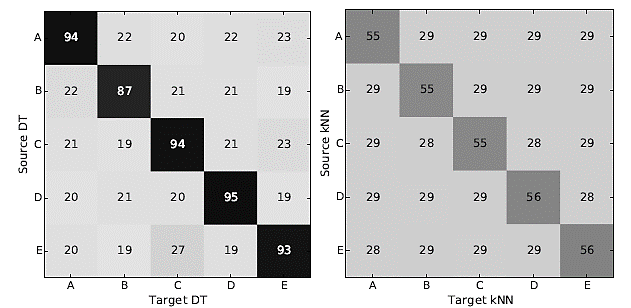 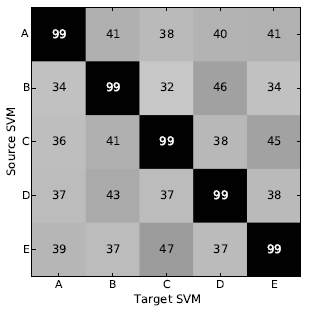 Substitute Model Attack
Substitute Model Attack
Cross-technique variability
Transfer adversarial samples from one ML method to the other ML methods
E.g., adversarial examples created by DNN transferred to other ML models (the first row)
The most vulnerable model is DT: misclassification rates from 79.31% to 89.29%
The most resilient is DNN (first column): misclassification between 0.82% and 38.27%
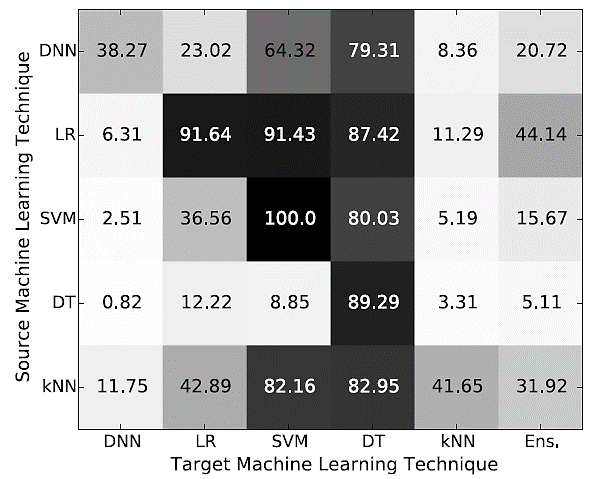 Ensemble of Local Models Attack
Ensemble of Local Models Attack
Ensemble of local models attack
Liu et al. (2017)  Delving into Transferable Adversarial Examples and Black-box Attacks
Observations regarding transferability
Transferable non-targeted adversarial examples are easy to find
However, targeted adversarial examples rarely transfer with their target labels
The proposed approach allows transferring targeted adversarial examples
Ensemble of Local Models Attack
Ensemble of Local Models Attack
On ImageNet, targeted examples do not transfer across models
Only a small percentage of adversarial images retain the target label when transferred to other models (between 1% and 4%, off diagonal values in the table)
RMSD is the average perturbation of the used adversarial images






On the other hand, untargeted examples transfer well
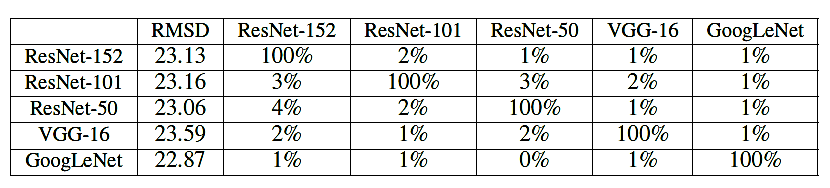 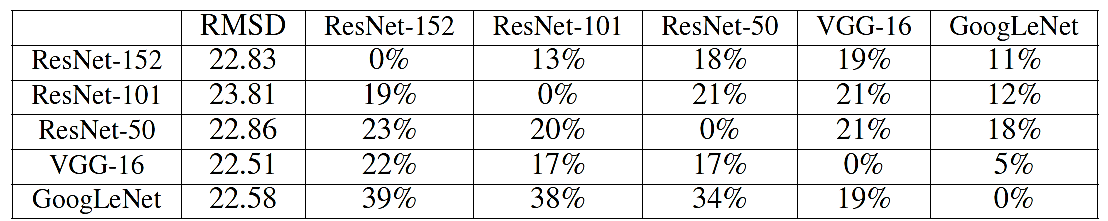 Ensemble of Local Models Attack
Ensemble of Local Models Attack
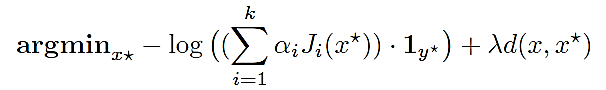 Targeted Attack Evaluation
Ensemble of Local Models Attack
Targeted attack using the ensemble attack
E.g., the first row shows the attack success rate when an ensemble of 4 models (ResNet-101, ResNet-50.VGG-16, and GoogLeNet) is trained, and the samples are transferred to ResNet-152
The success rate of transferred attack is 38%
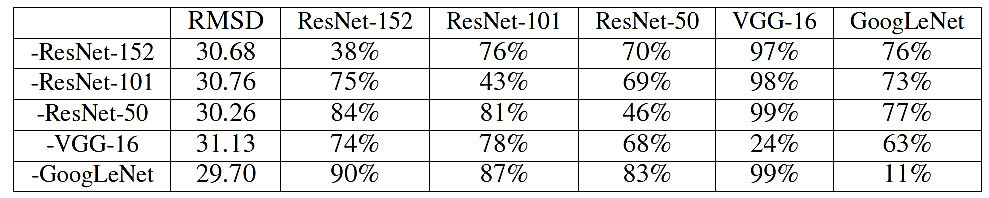 Non-targeted Attack Evaluation
Ensemble of Local Models Attack
Non-targeted ensemble attack results
Using an ensemble of four models, the success rate is very high for non-targeted attack
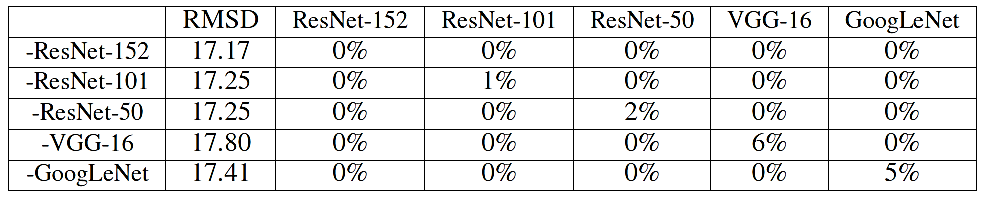 HopSkipJump Attack
HopSkipJump Attack
HopSkipJump Attack
Chen and Jordan (2019) HopSkipJumpAttack: A Query-efficient Decision-based Adversarial Attack
This attack is an extension of the Boundary Attack
I.e., it is a decision-based attack, and therefore has access only to the predicted output class
HopSkipJump Attack requires significantly fewer queries than the Boundary Attack
It includes both untargeted and targeted attacks
Proposes a a novel approach for estimation of the gradient direction along the decision boundary
HopSkipJump Attack
HopSkipJump Attack
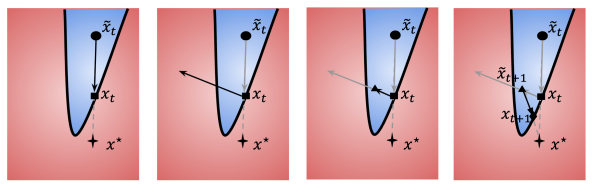 HopSkipJump Attack
HopSkipJump Attack
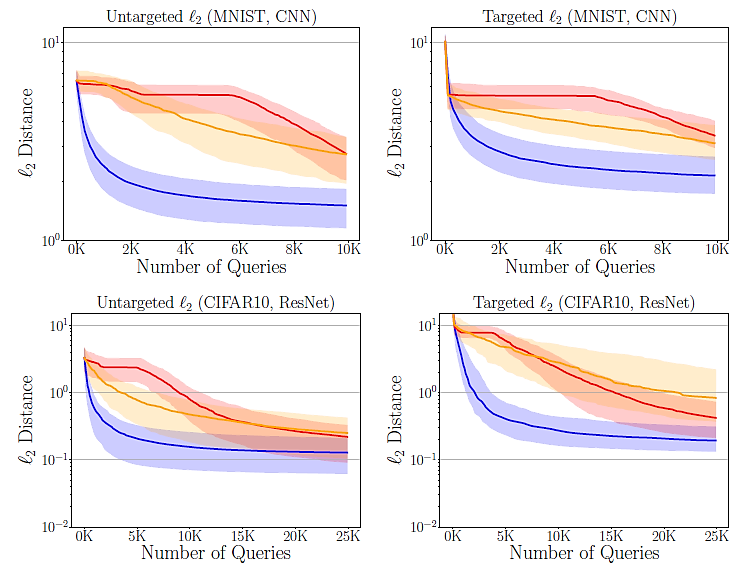 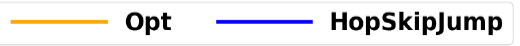 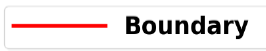 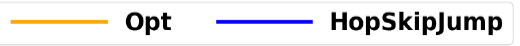 HopSkipJump Attack
HopSkipJump Attack
Untargeted attack
2nd  to 9th columns: images at 100, 200, 500, 1K, 2K, 5K, 10K, 25K queries
The original image for the attack is shown on the right





Targeted attack
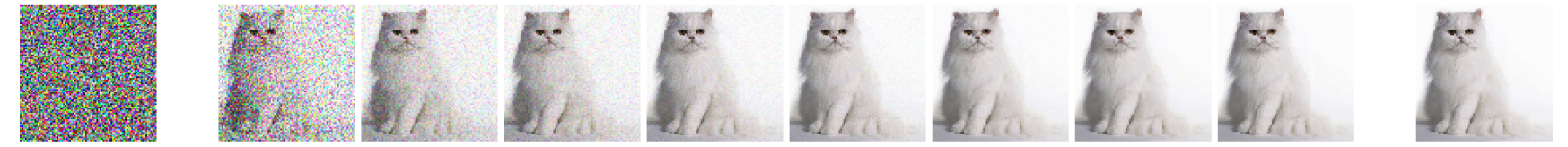 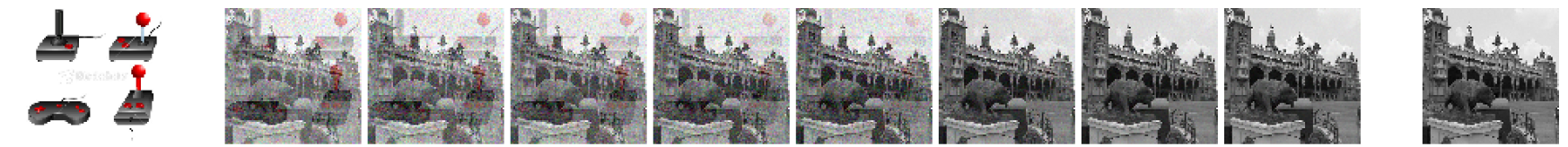 ZOO Attack
ZOO Attack
Adversarial Attack
ZOO Attack
Adam Optimization Attack
ZOO Attack
Algorithm for the ZOO attack using Adam optimization
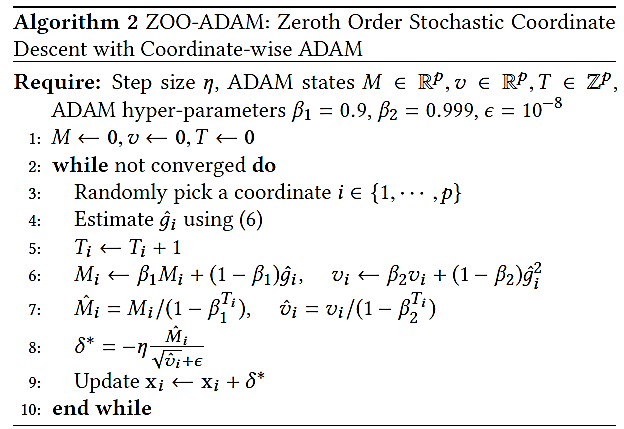 Newton Optimization Attack
ZOO Attack
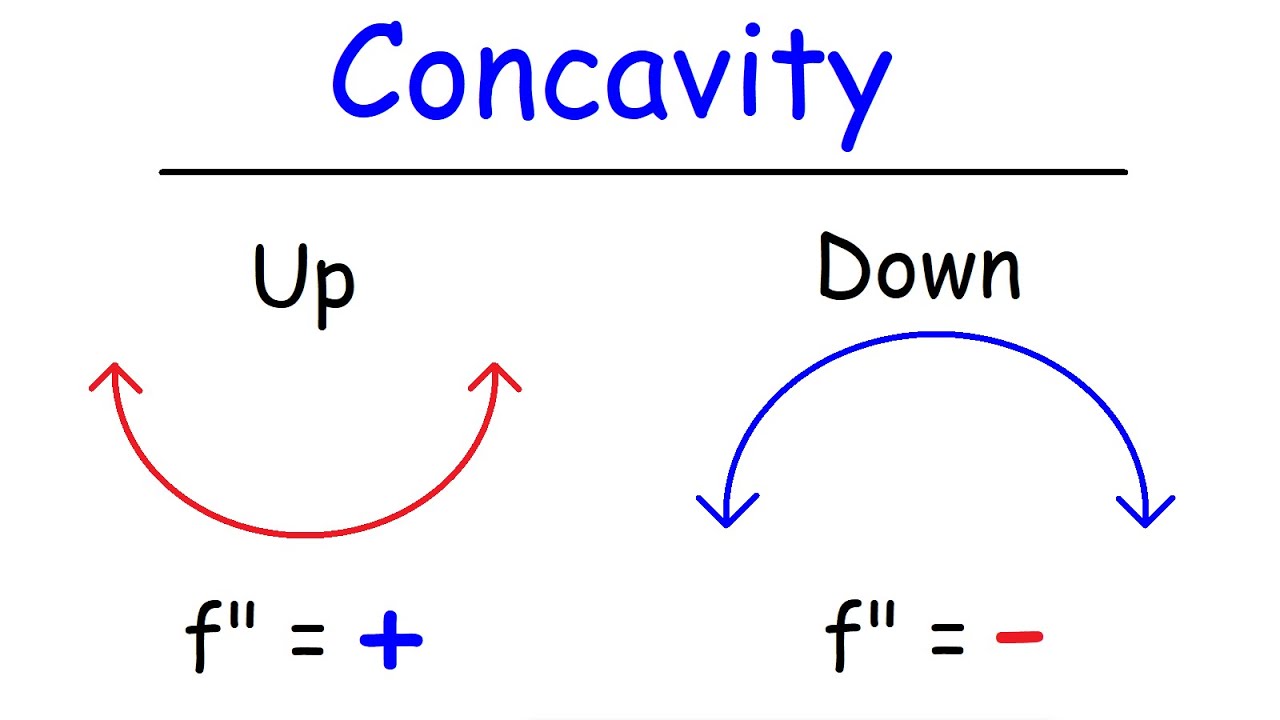 Concave
Convex
Newton Optimization Attack
ZOO Attack
Algorithm for the ZOO attack with Newton optimization
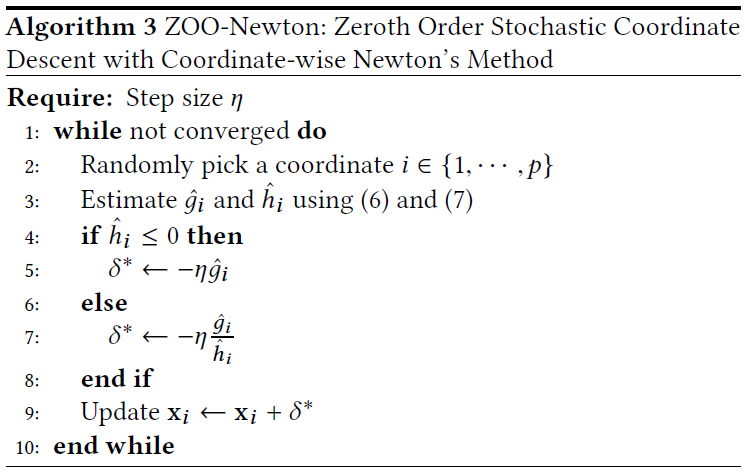 Experimental Evaluation
ZOO Attack
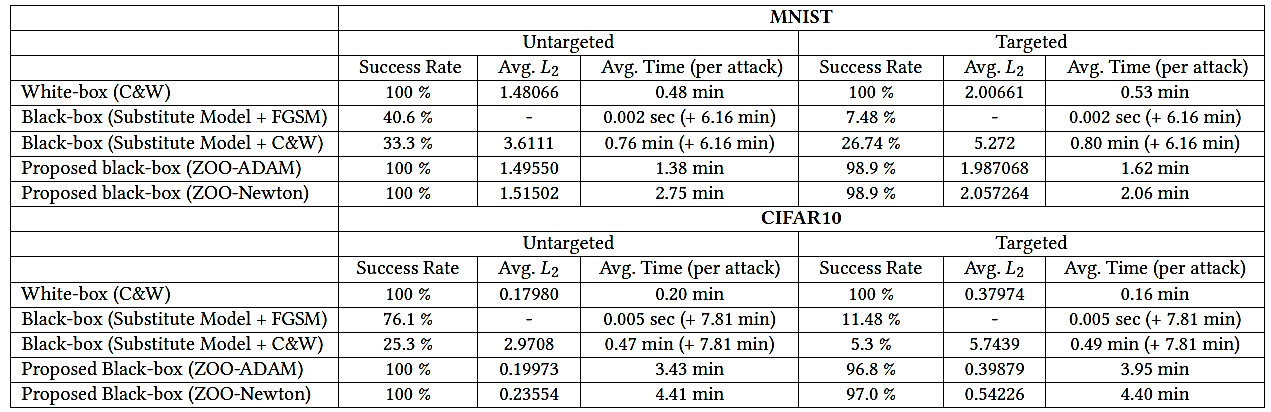 Experimental Evaluation
ZOO Attack
Comparison between C&W white-box (left) and ZOO attack (right)
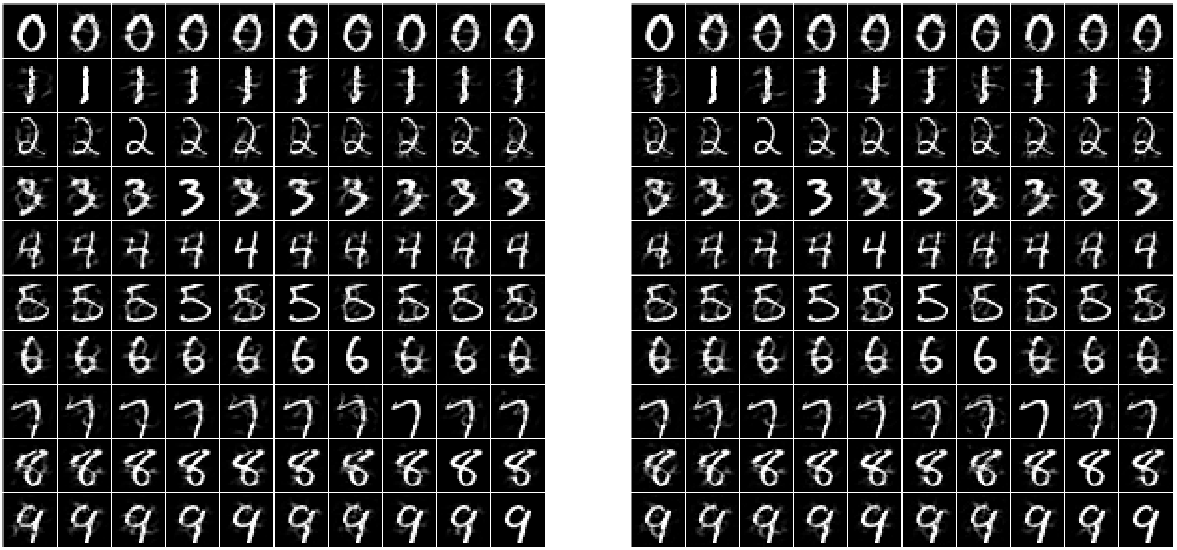 Queries Reduction
ZOO Attack
Queries Reduction
ZOO Attack
Another technique for query reduction is based on importance sampling
Estimate the gradient only for the most important regions in an image
Upper figures show the gradient for the Red, Green, and Blue channels
E.g., corner pixels are less important for this image, and the changes in R are more important than G and B channels
Lower figures shows the most important pixels for R, G, B channels, that are queried first
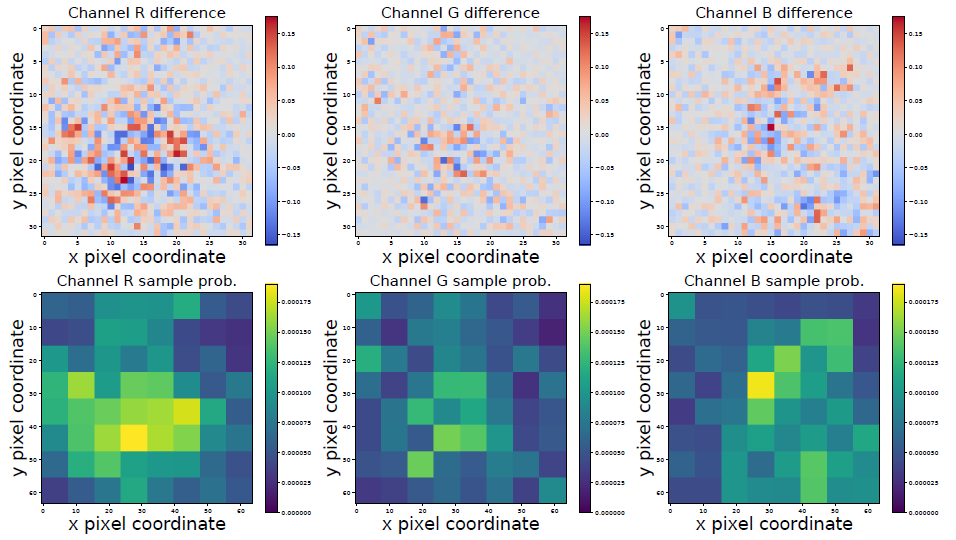 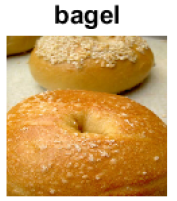 Experimental Evaluation
ZOO Attack
ImageNet untargeted attack
Recall that there are 1,000 classes in ImageNet
InceptionV3 model used
ZOO attack required about 192,000 queries per image, 20 minutes per image
The success rate is lower than C&W white-box attack, but is still high
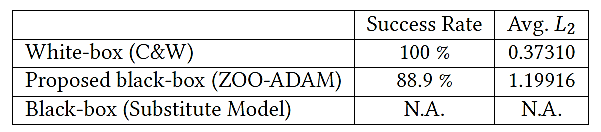 Examples
ZOO Attack
Targeted attack
The added perturbations are imperceptible
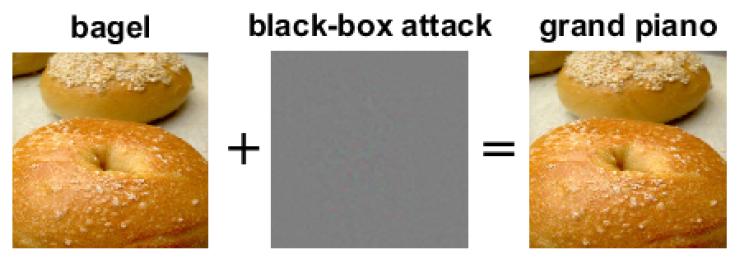 Examples
ZOO Attack
Untargeted attack
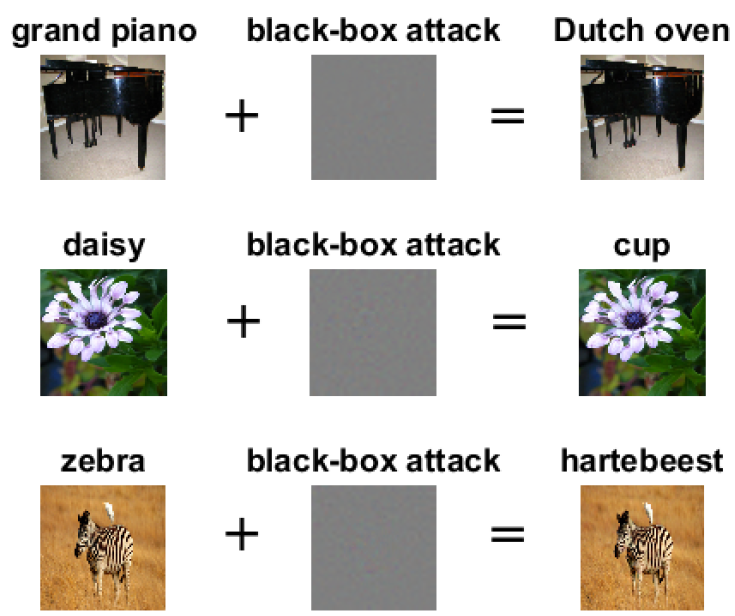 Simple Black-box Attack
SimBA Attack
Simple Black-box Attack
Guo et al. (2019) Simple Black-box Adversarial Attacks
A.k.a. SimBA attack
Score-based attack (using probability vectors)
Focus on query efficiency
Both targeted and untargeted attacks were demonstrated
Approach:
Use random orthonormal perturbations for each query
Focus on regions in images with high-frequency content to reduce the overall number of queries
Simple Black-box Attack
SimBA Attack
Steps:
Randomly sample perturbation vectors from a predefined orthonormal basis
Query the model to obtain the probability score and find out if it is pointing toward or away from the decision boundary
Perturb the image by adding or subtracting the perturbation vector
Goal:
Each iteration moves the image away from the original image, and towards the decision boundary
Simple Black-box Attack
SimBA Attack
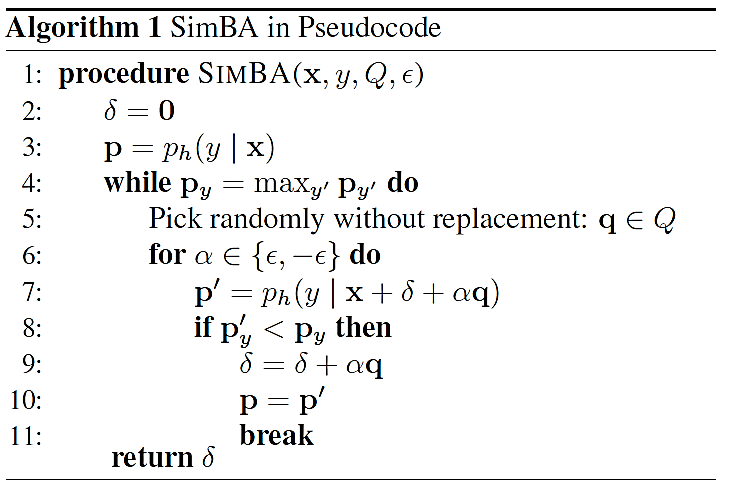 Simple Black-box Attack
SimBA Attack
Simple Black-box Attack
SimBA Attack
The average change of the output probability scores is larger when the DCT approach is employed, in comparison to changing individual pixels
I.e., SimBA attack with DCT can find perturbations for many pixels in a single query that impact the output probability
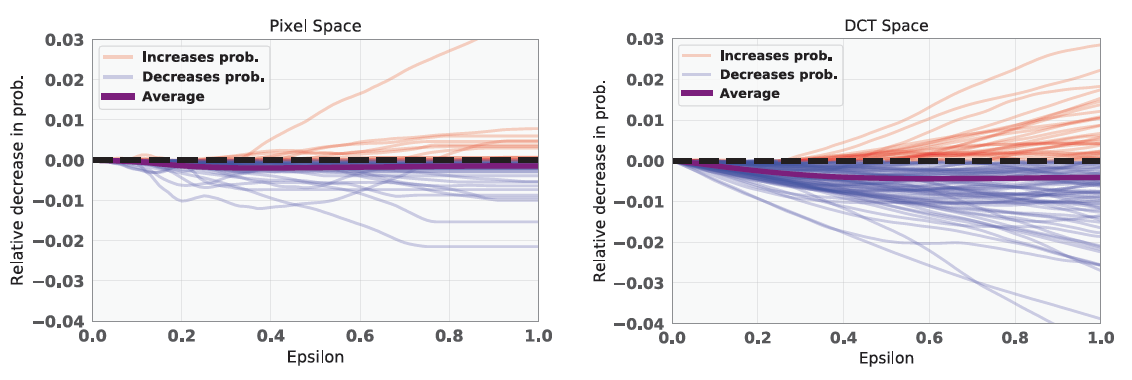 Simple Black-box Attack
SimBA Attack
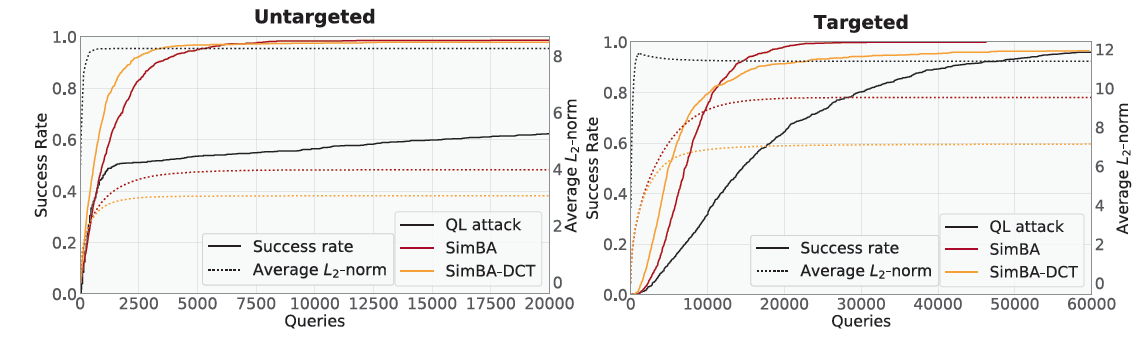 Simple Black-box Attack
SimBA Attack
Experimental evaluation
SimBA achieved good query-efficiency
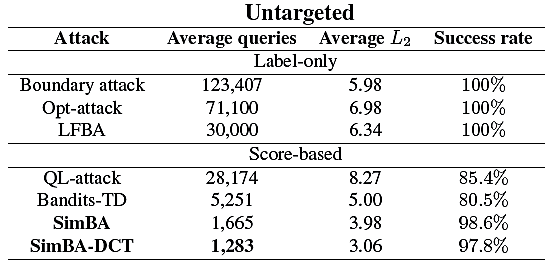 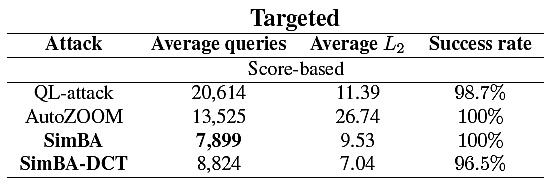 Simple Black-box Attack
SimBA Attack
Attack on Google Cloud Vision API
Checked on 50 random images
70% success rate after 5,000 queries
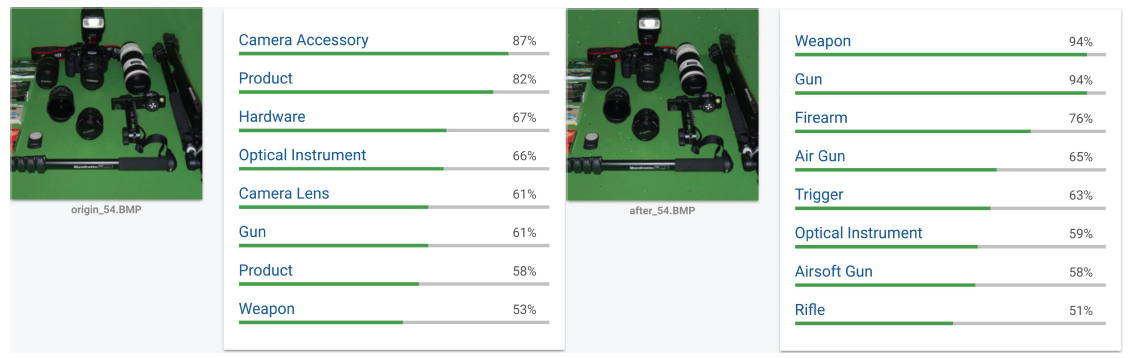 Additional References
Nicolae et al. (2019) Adversarial Robustness Toolbox v1.0.0. https://arxiv.org/abs/1807.01069
Xu et al. (2019) Adversarial Attacks and Defenses in Images, Graphs and Text: A Review https://arxiv.org/abs/1909.08072